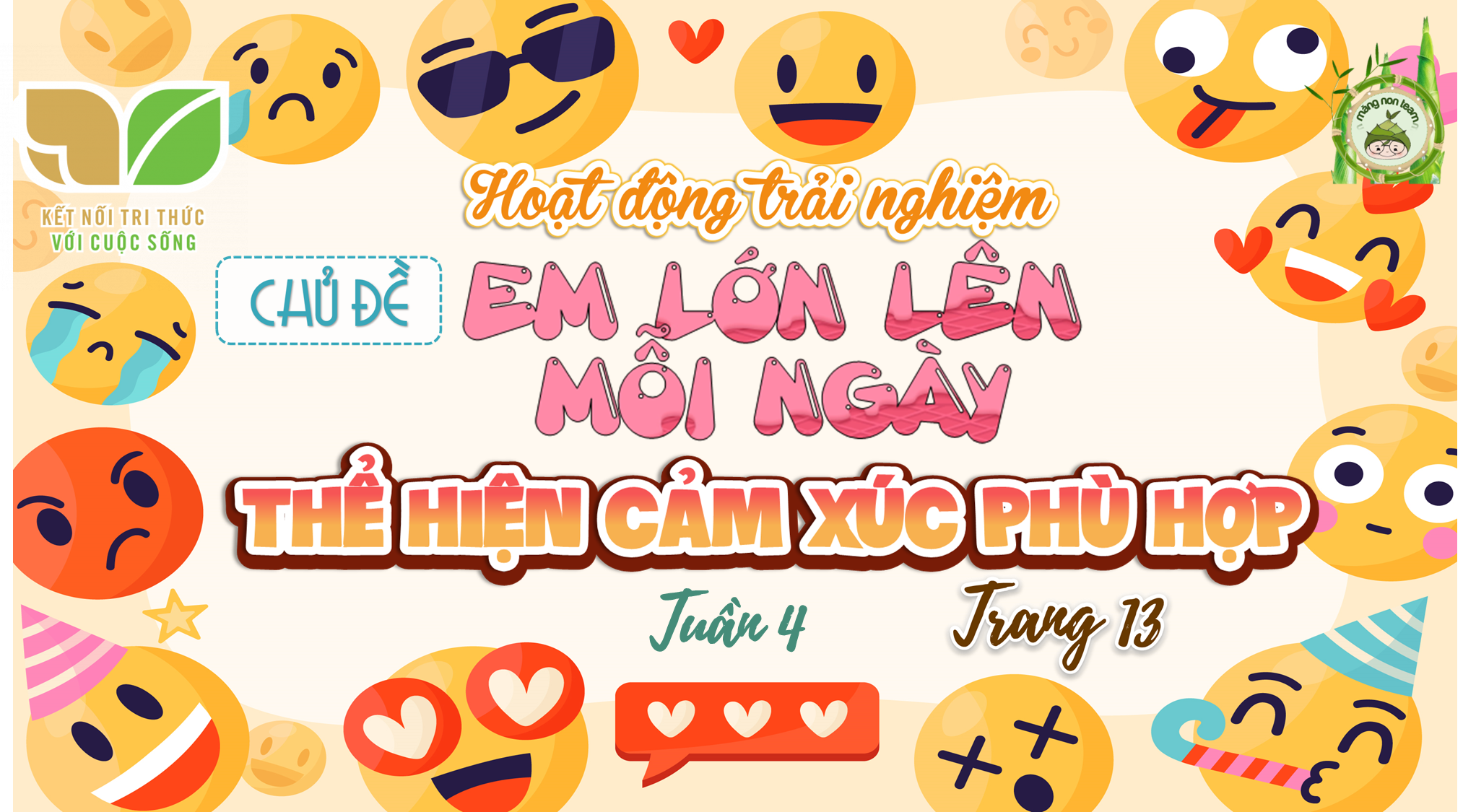 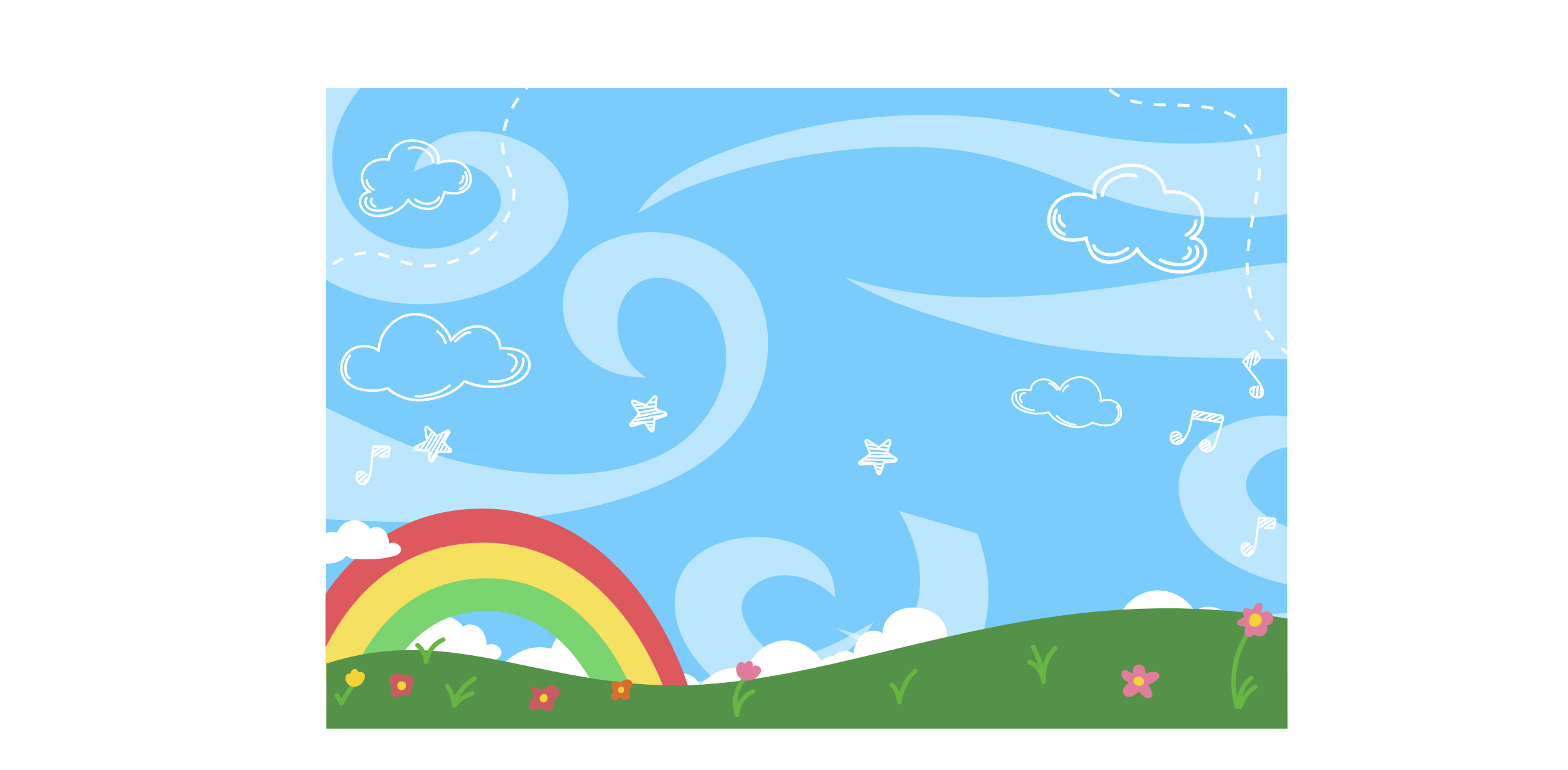 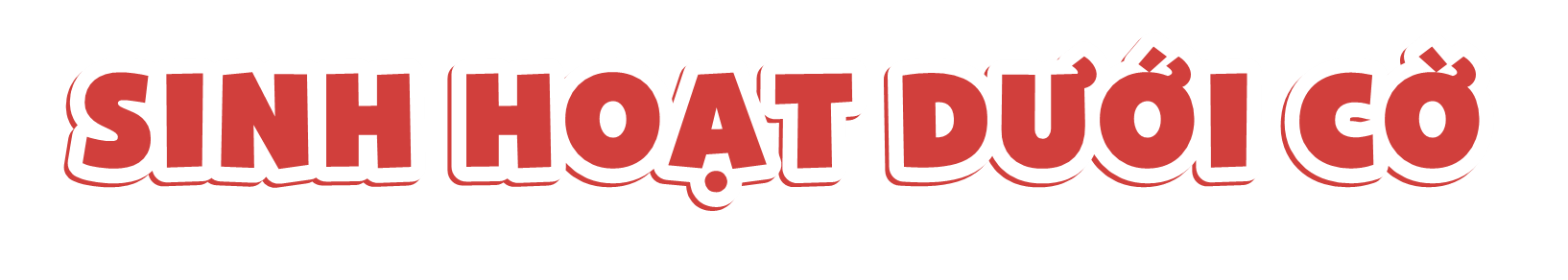 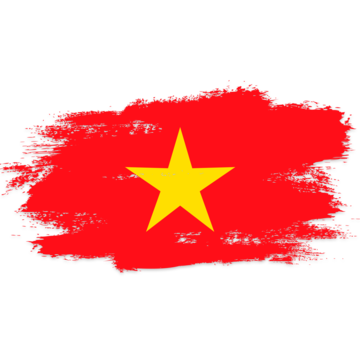 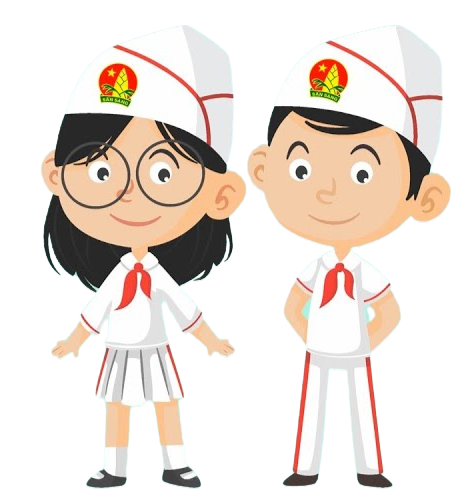 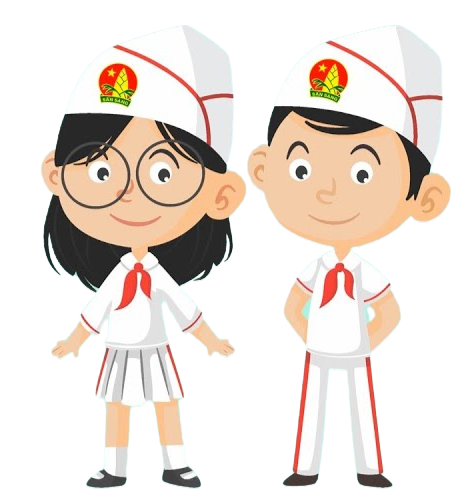 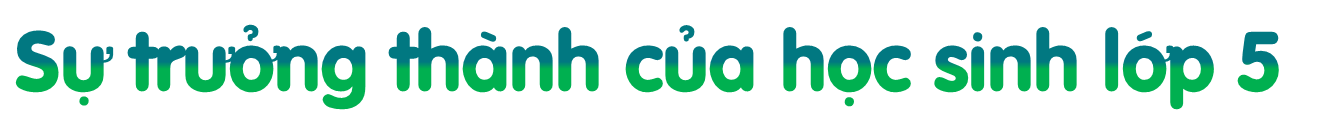 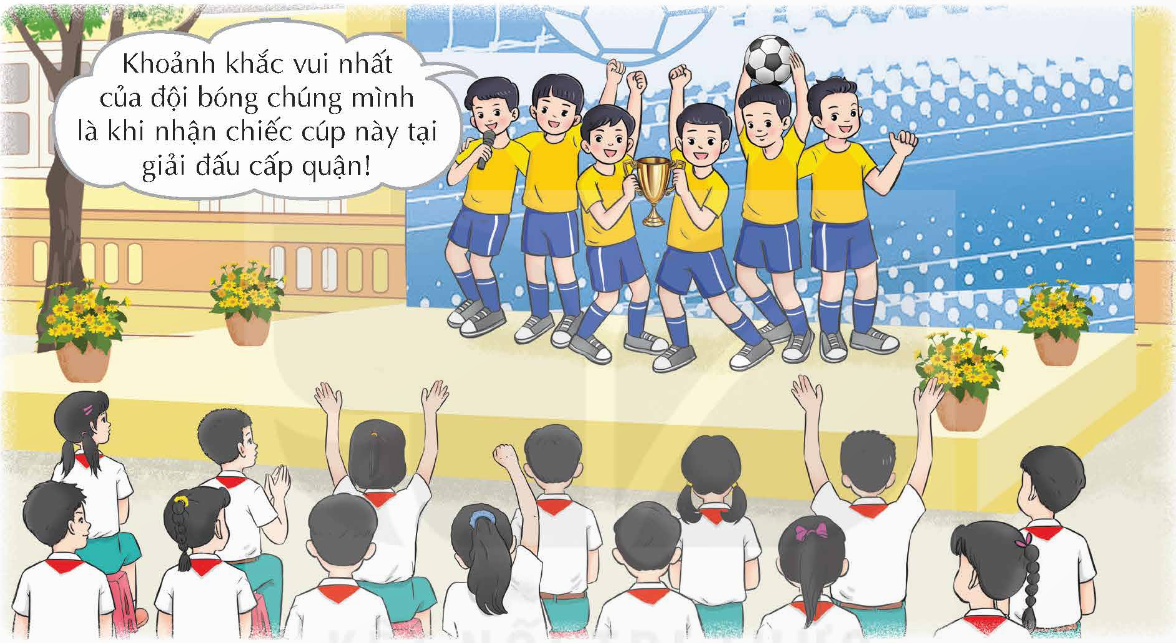 - Giao lưu, chia sẻ về sự trưởng thành của học sinh lớp 5 dưới mái trường Tiểu học.
- Kể về khoảnh khắc đáng nhớ trong những năm học tại trường.
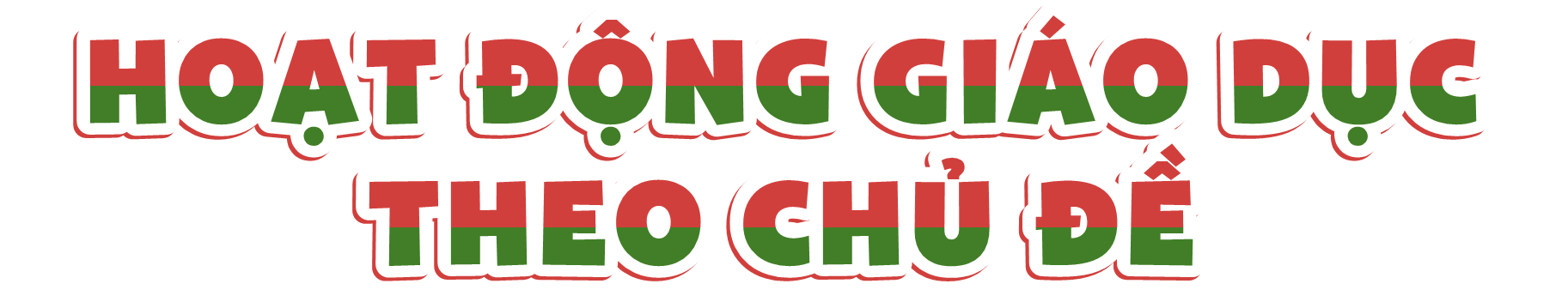 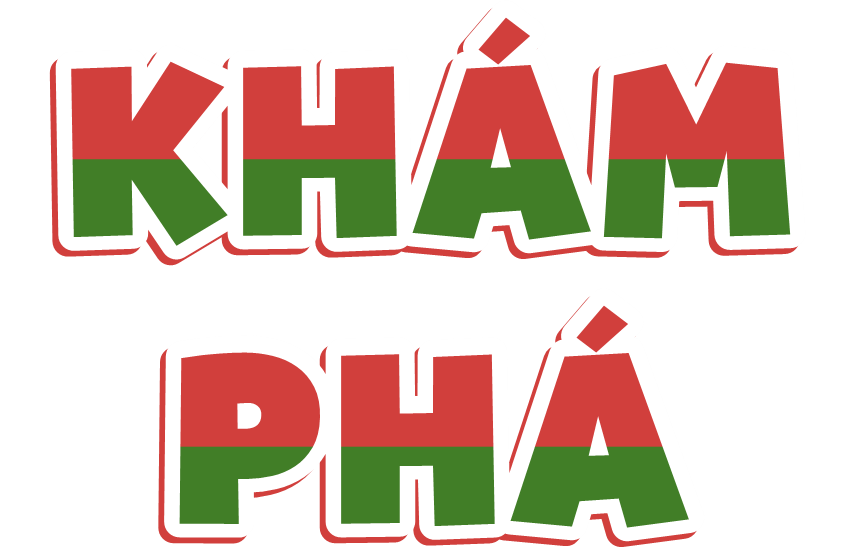 1. Tìm hiểu về cách thể hiện cảm xúc
Quan sát tranh và chỉ ra những điều chưa phù hợp trong cách thể hiện cảm xúc của nhân vật.
Đề xuất cách thể hiện cảm xúc phù hợp cho tình huống trong tranh.
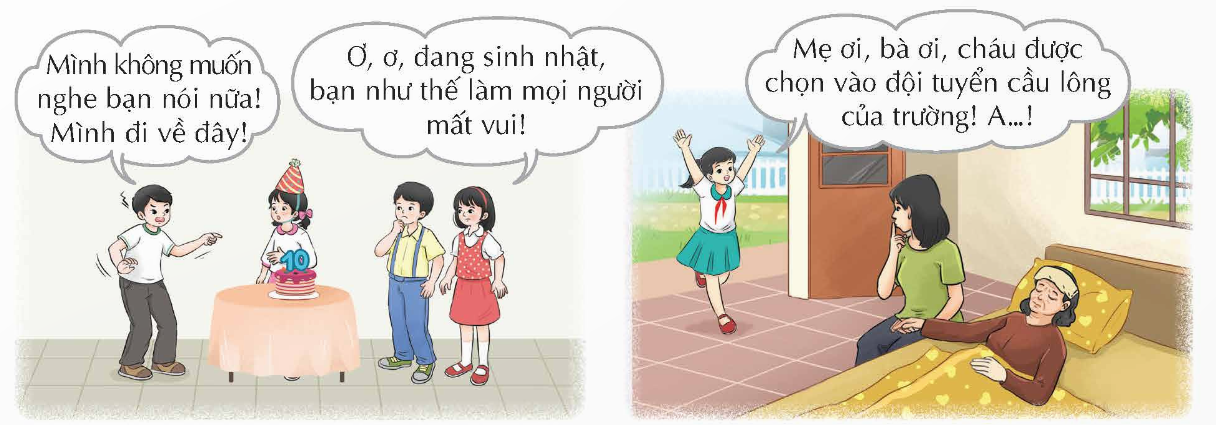 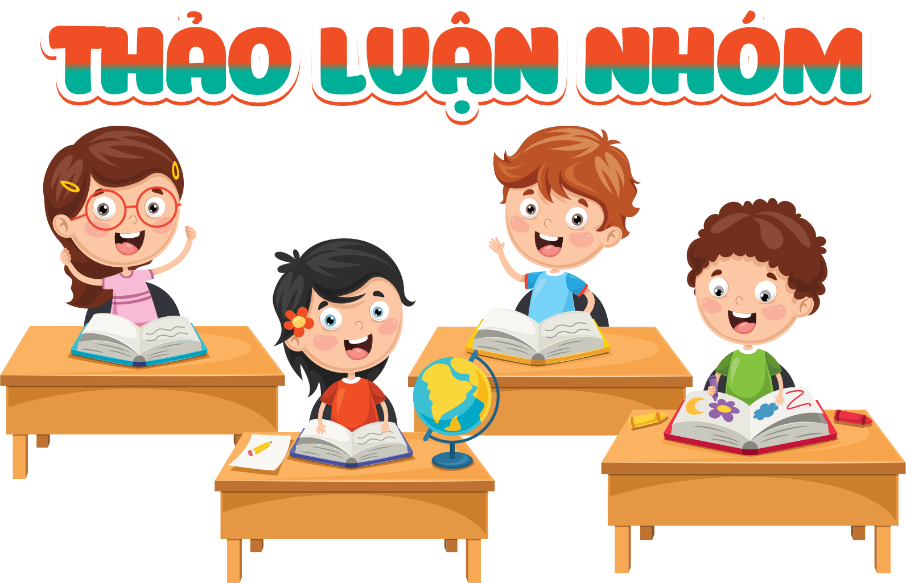 Ở tranh 1, khi các bạn đang tổ chức sinh nhật, bạn Nam đã xảy ra tranh cãi và tức giận hét lớn: “Mình không muốn nghe bạn nói nữa! Mình đi về đây!”. Trong trường hợp này, Nam đang có hành xử chưa đúng, việc bạn tức giận hét lớn và bỏ về giữa tiệc sinh nhật là không lịch sự, dẫn dến không khí căng thẳng và khó xử cho mọi người xung quanh và cả chủ bữa tiệc.
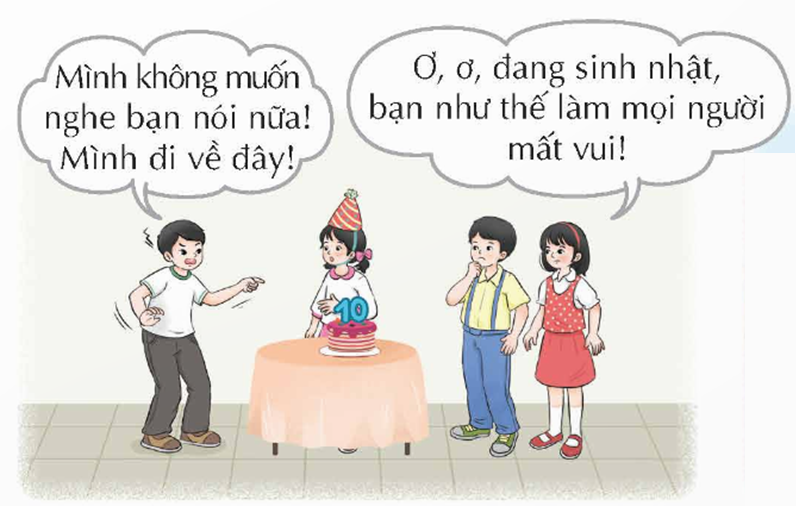 Ở tranh 2, khi mẹ đang chăm bà bị ốm trong phòng, Lan mừng rỡ chạy vào và nói to: “Mẹ ơi, bà ơi, cháu được chọn vào đội tuyển cầu lông của trường! A …!”. Trong trường hợp này, Lan vui mừng khi được vào đội tuyển là không sai nhưng bạn cần chú ý hơn bởi bà đang bị ốm và cần không gian yên tĩnh. Việc thể hiện cảm xúc quá phấn khích của Lan có thể gây ảnh hưởng đến việc nghỉ ngơi của bà.
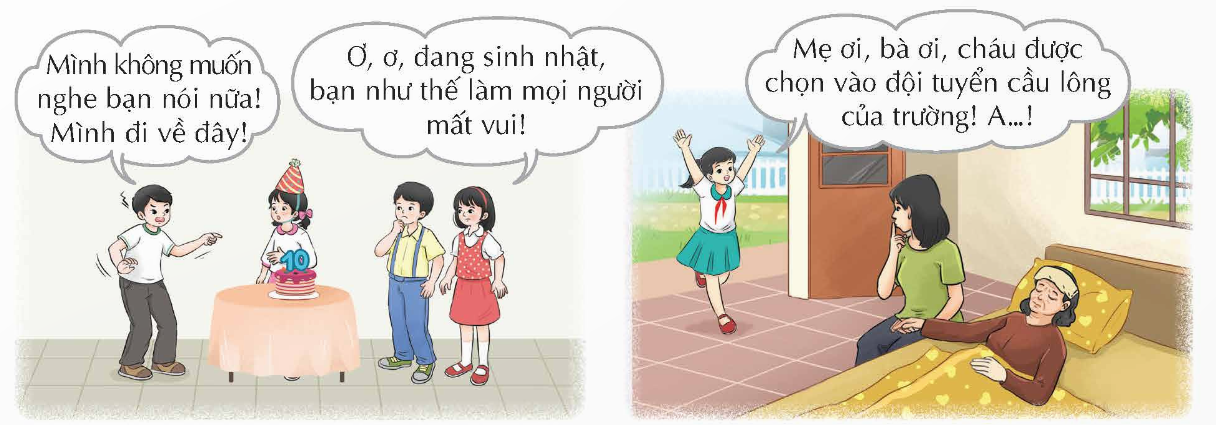 Ở tranh 1: Nam có thể hít thở sâu, đi ra chỗ thoáng mát hoặc tìm người trò chuyện để giãi bày cảm xúc khó chịu của bản thân.
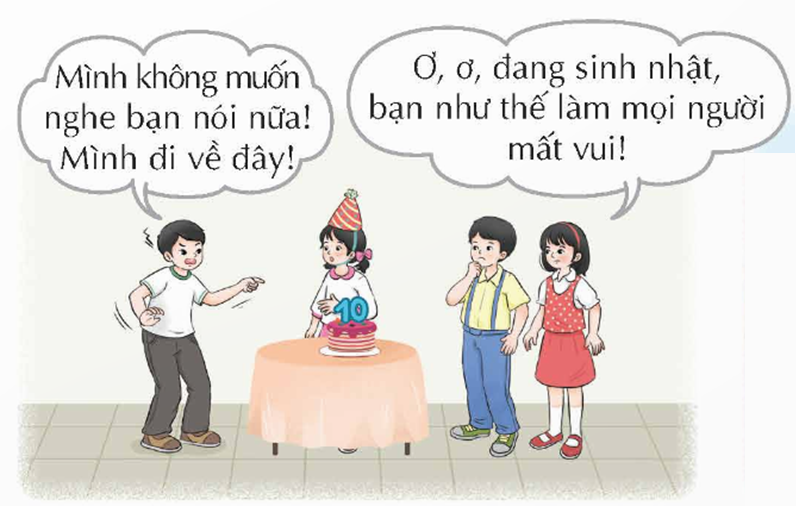 Ở tranh 2: Lan nên kiềm chế sự phấn khích của mình và có thể chia sẻ với mẹ khi đã ra ngoài hoặc tâm sự nhỏ với bà.
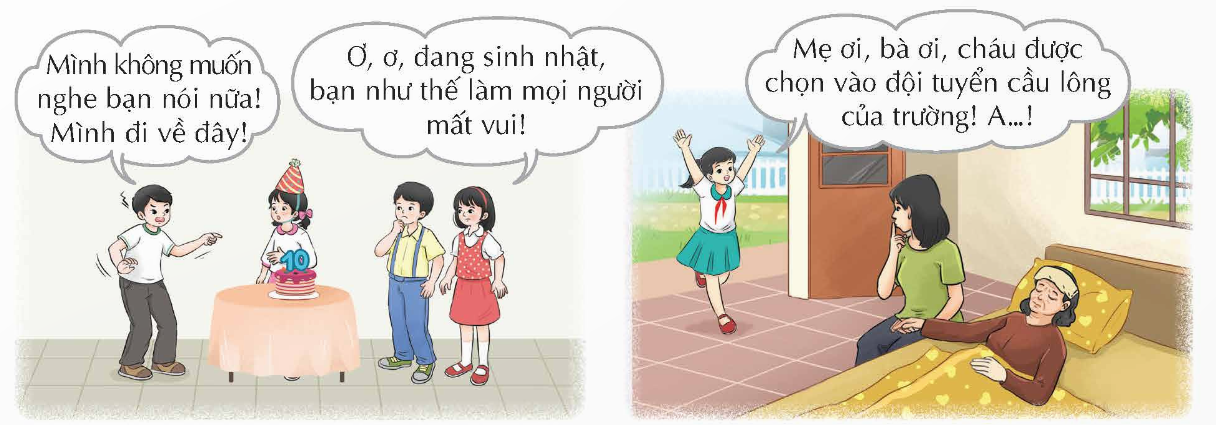 Tình huống 1
Giờ ra chơi, Hiếu tình cờ nghe thấy Nam và Bình ngồi cuối lớp đang nói những điều không hay về mình.
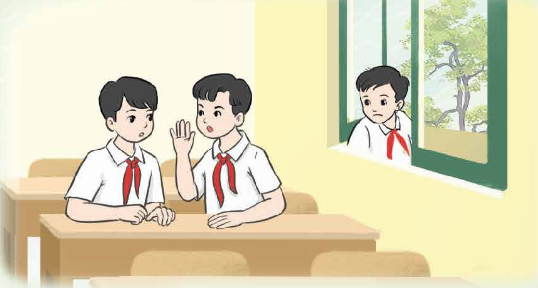 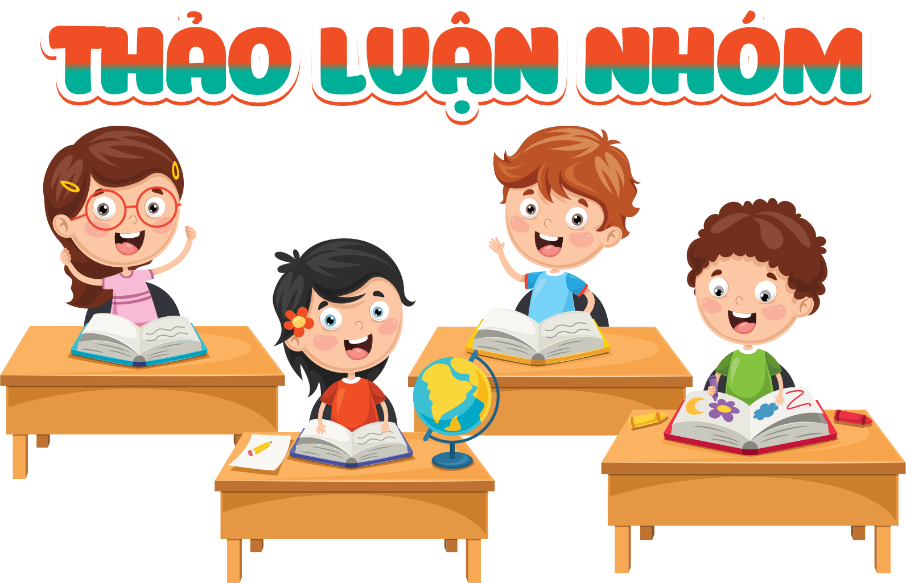 Tình huống 2
Nhân dịp sinh nhật, An được bố tặng máy chơi điện tử cầm tay, An rất thích và giữ gìn cẩn thận món đồ này. Anh Minh hàng xóm trong một lần sang chơi đã vô tình làm hỏng nó.
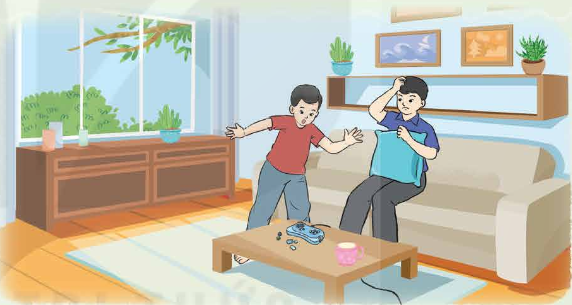 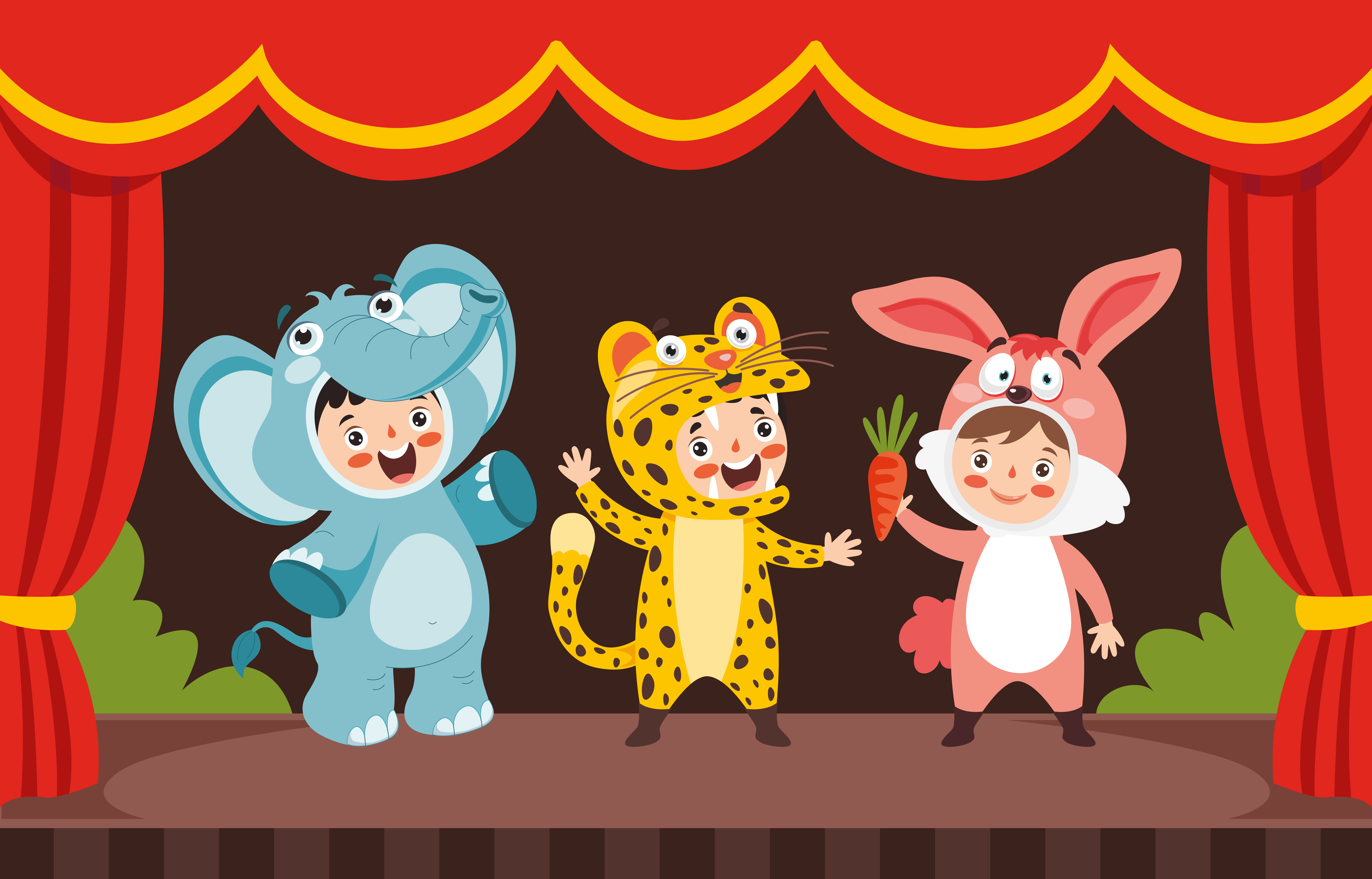 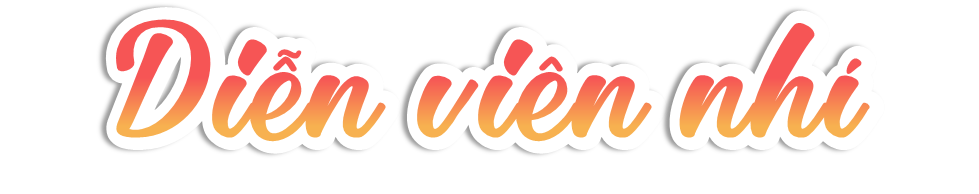 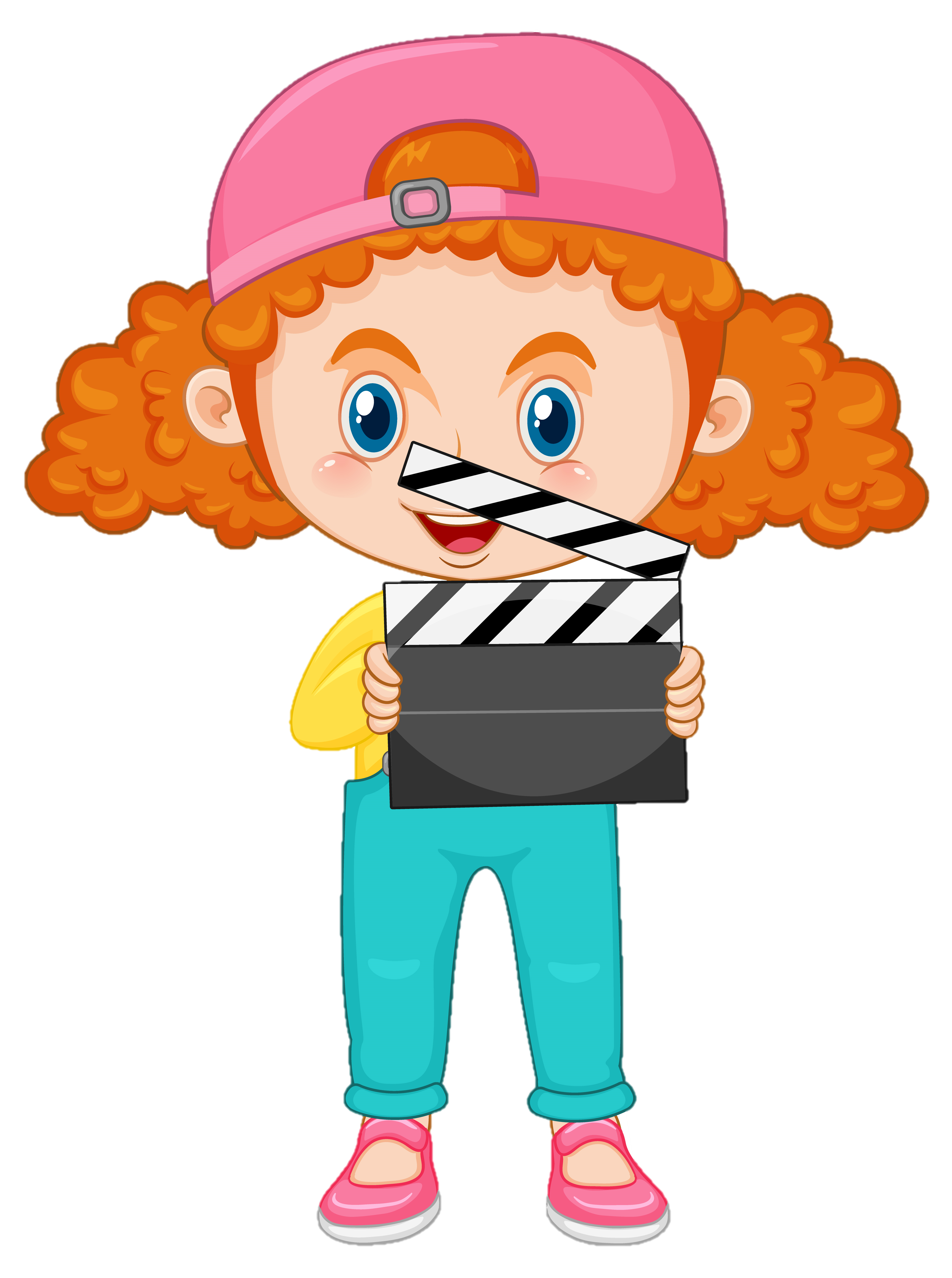 Tình huống 1
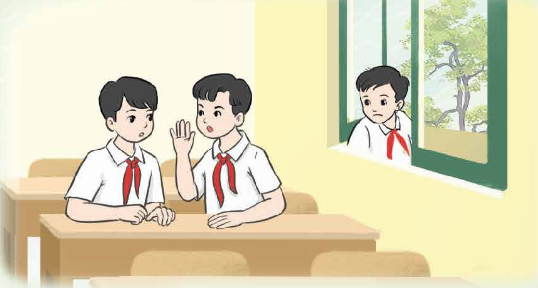 Giờ ra chơi, Hiếu tình cờ nghe thấy Nam và Bình ngồi cuối lớp đang nói những điều không hay về mình.
Hiếu nên bình tĩnh, hít thở sâu và chờ đến khi bình tĩnh có thể thẳng thắn nói chuyện với các bạn xem mình còn chưa ổn ở những điểm nào để học tập và sửa đổi.
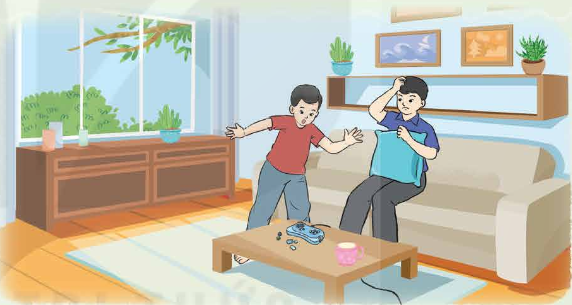 Tình huống 2
Nhân dịp sinh nhật, An được bố tặng máy chơi điện tử cầm tay, An rất thích và giữ gìn cẩn thận món đồ này. Anh Minh hàng xóm trong một lần sang chơi đã vô tình làm hỏng nó.
An nên giữ bình tĩnh, hít thở sâu và thả lỏng cơ thể. An nên điều chỉnh suy nghĩ của mình tích cực và thông cảm cho Minh rằng Minh không cố ý làm hỏng và nói chuyện nhẹ nhàng với Minh.
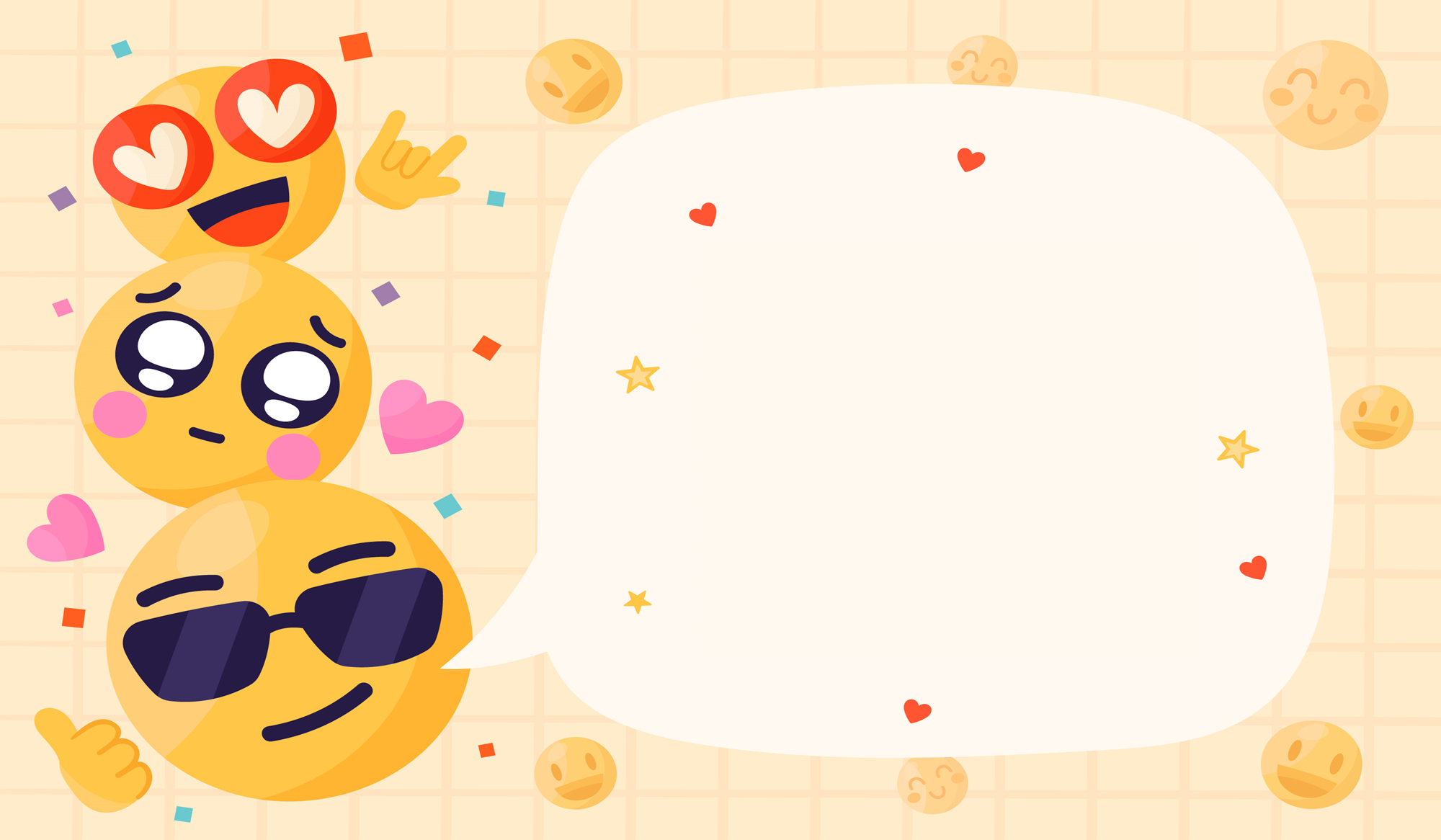 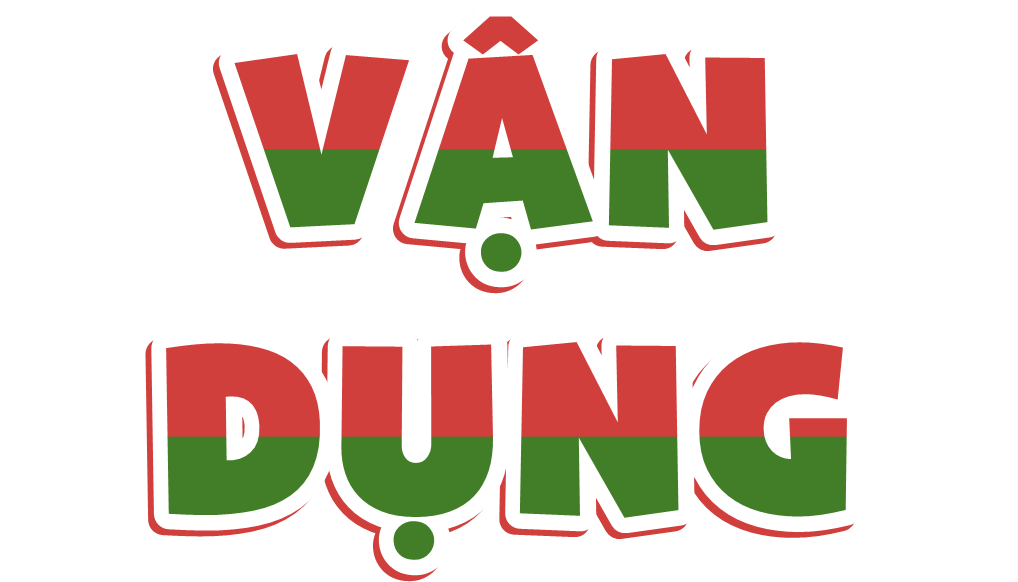 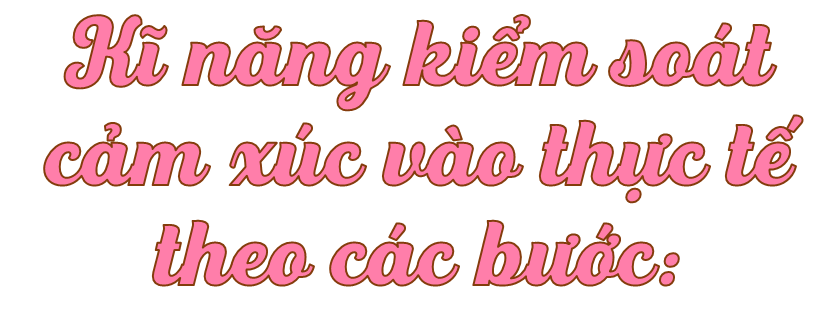 Nhận diện cảm xúc
Cân bằng cảm xúc
Thể hiện cảm xúc phù hợp
…
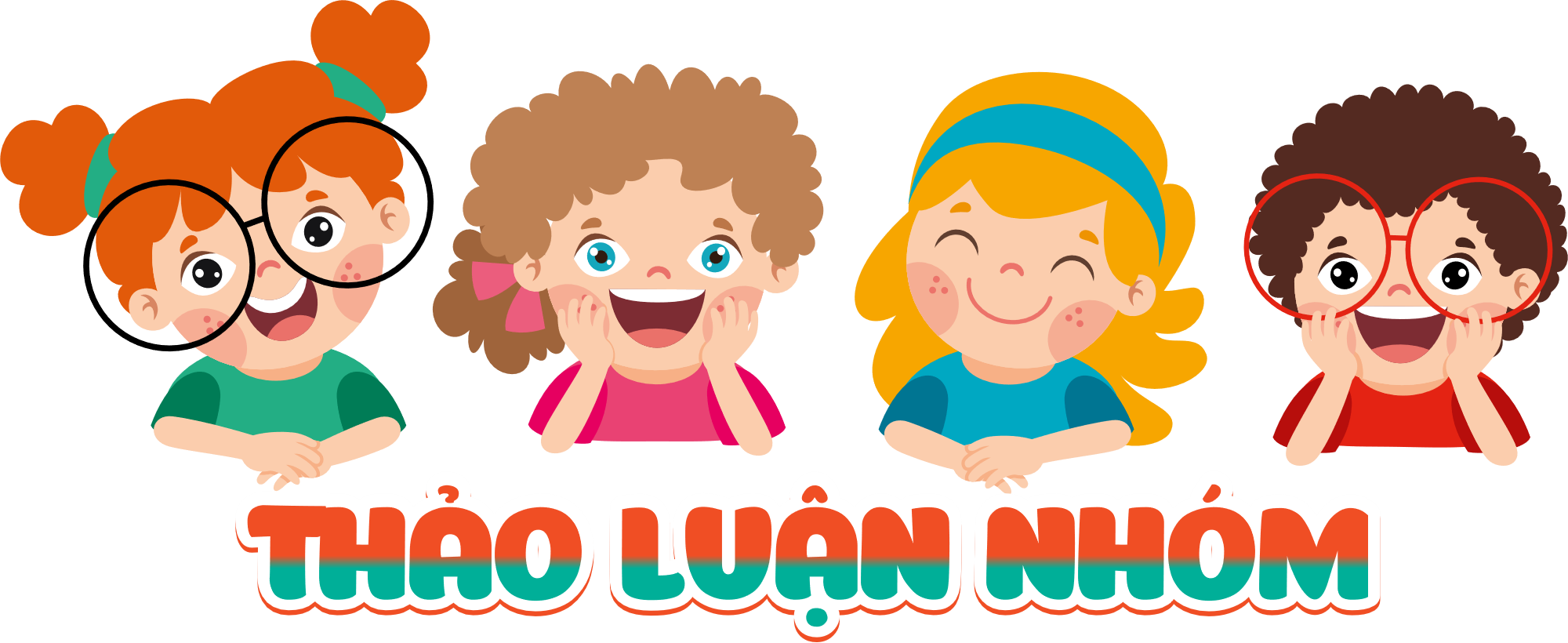 CÙNG CHIA SẺ
CÙNG CHIA SẺ
Cùng chia sẻ phiếu học tập đánh giá về khả năng kiểm soát cảm xúc của mình.
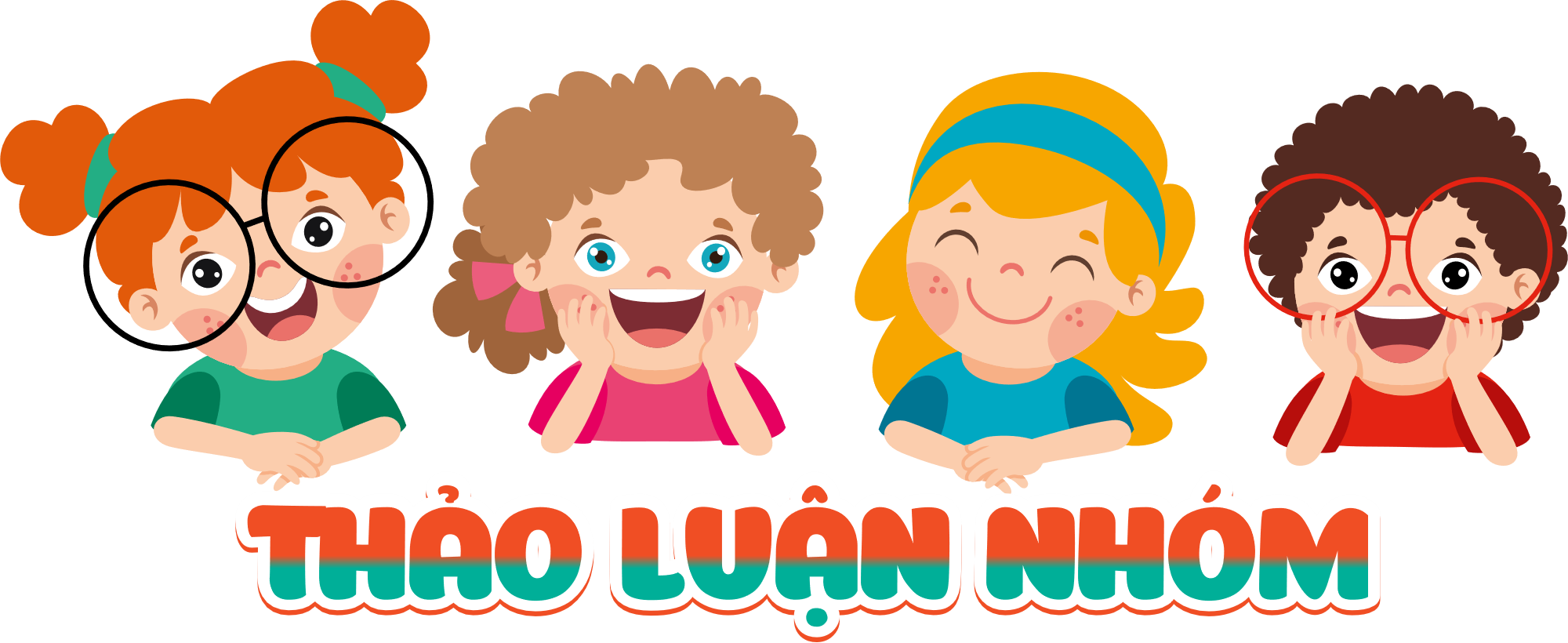 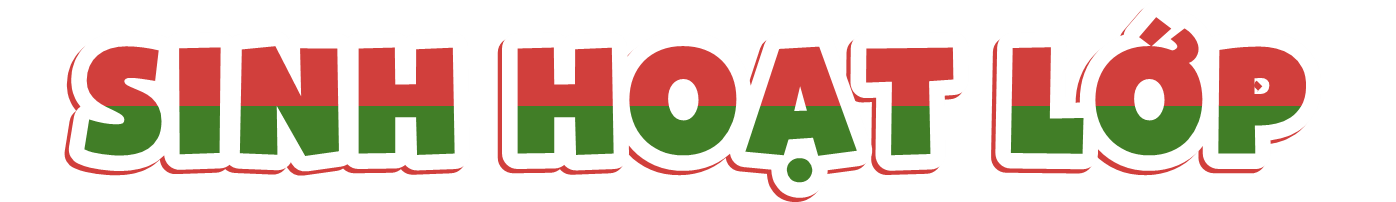 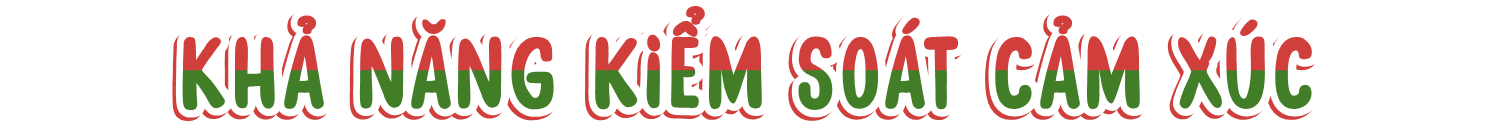 1. Chia sẻ về những thay đổi tích cực của em trong việc kiểm soát cảm xúc
- Nêu những thay đổi tích cực của em qua quá trình rèn luyện các bước kiểm soát cảm xúc.
- Nêu những thay đổi tích cực của bạn mà em quan sát được.
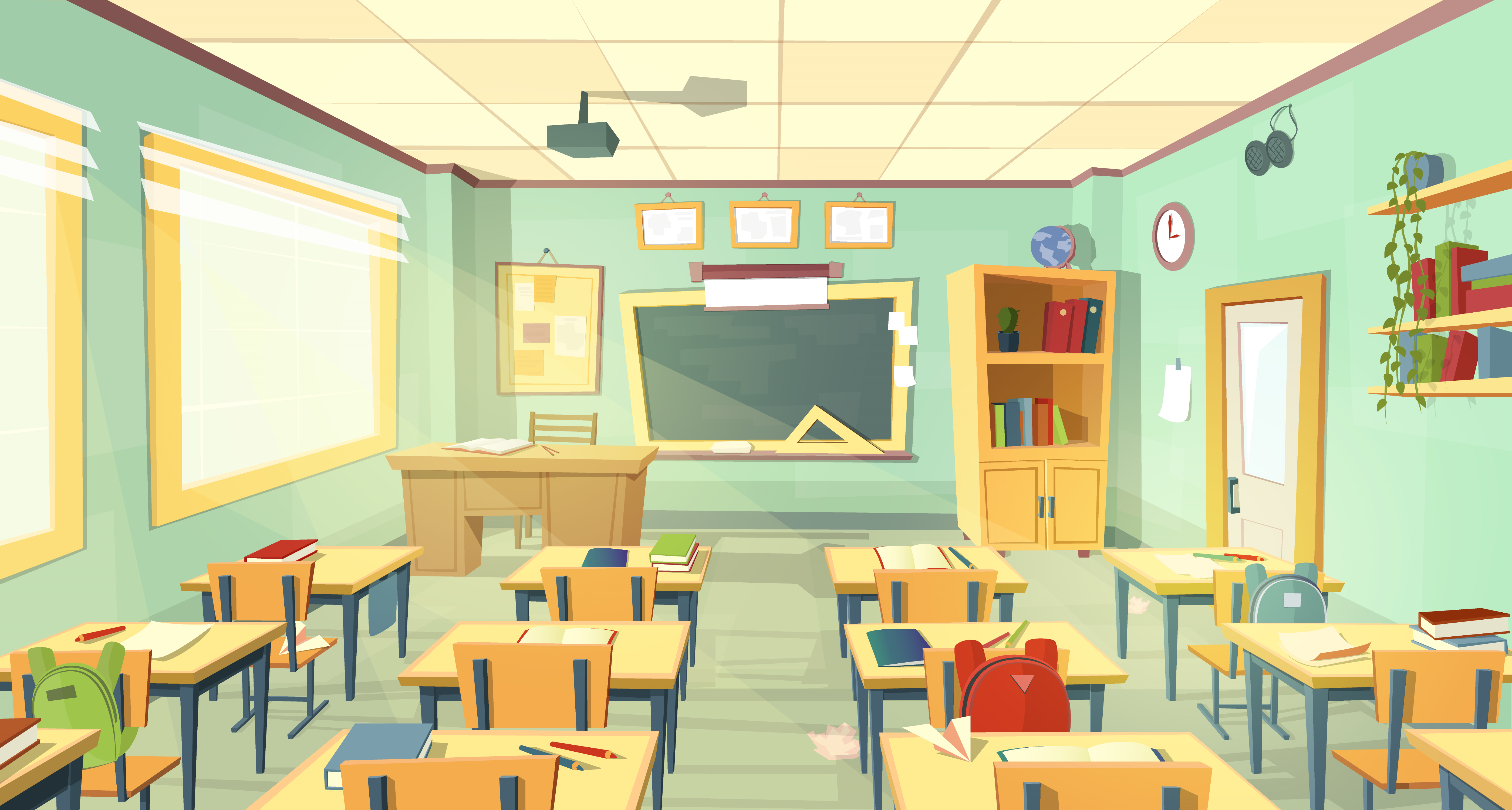 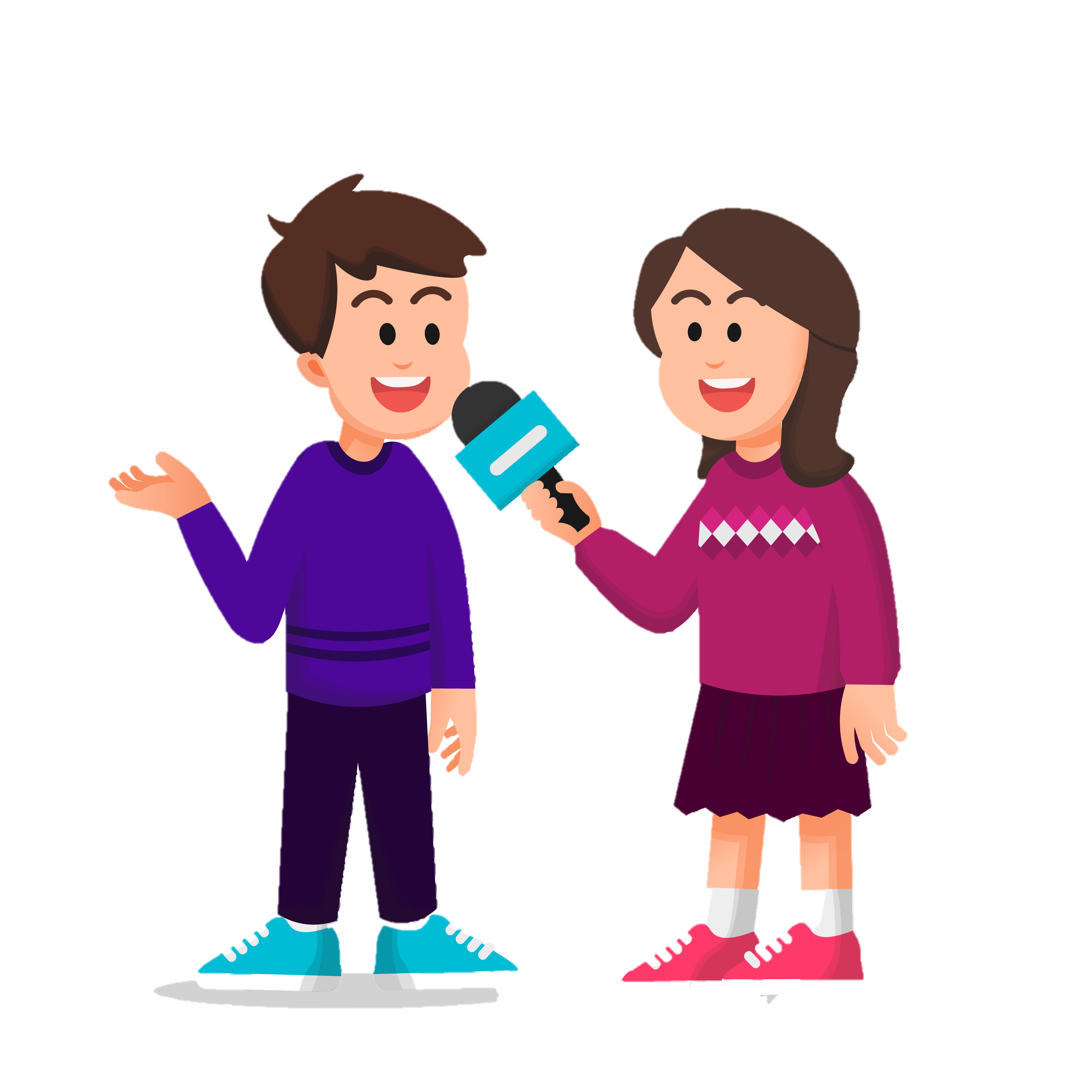 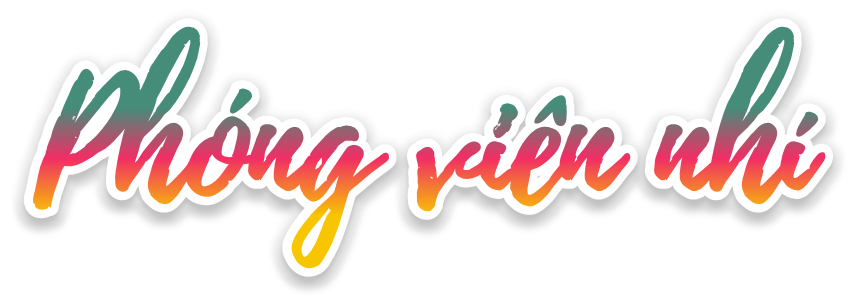 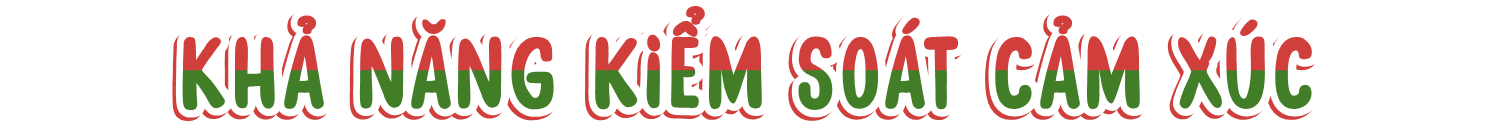 2. Nhận xét khả năng kiểm soát cảm xúc của em
- Chia sẻ những thay đổi tích cực của em trong việc kiểm soát cảm xúc
- Nhận xét về khả năng kiểm soát cảm xúc của em theo các nội dung:
- Chia sẻ những thay đổi tích cực của em trong việc kiểm soát cảm xúc
- Nhận xét về khả năng kiểm soát cảm xúc của em theo các nội dung:
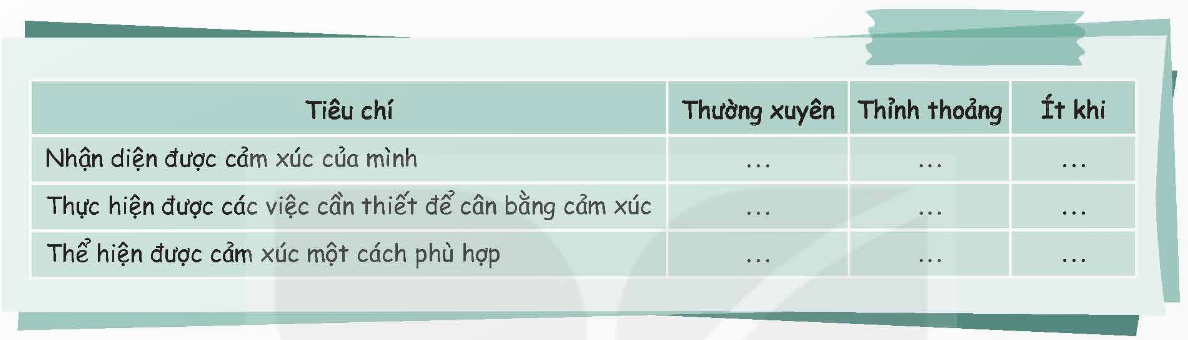 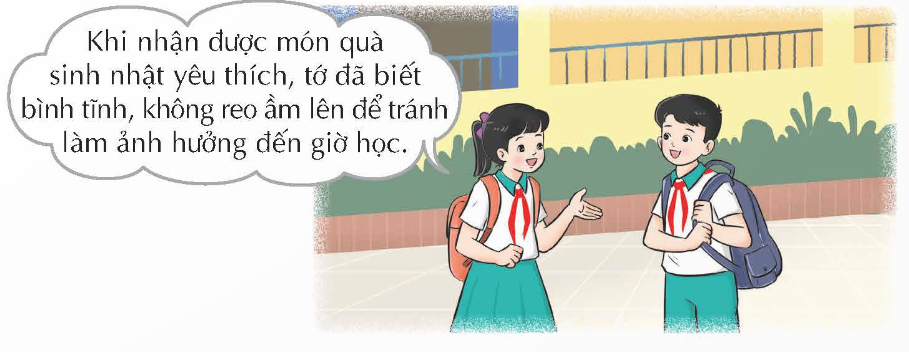 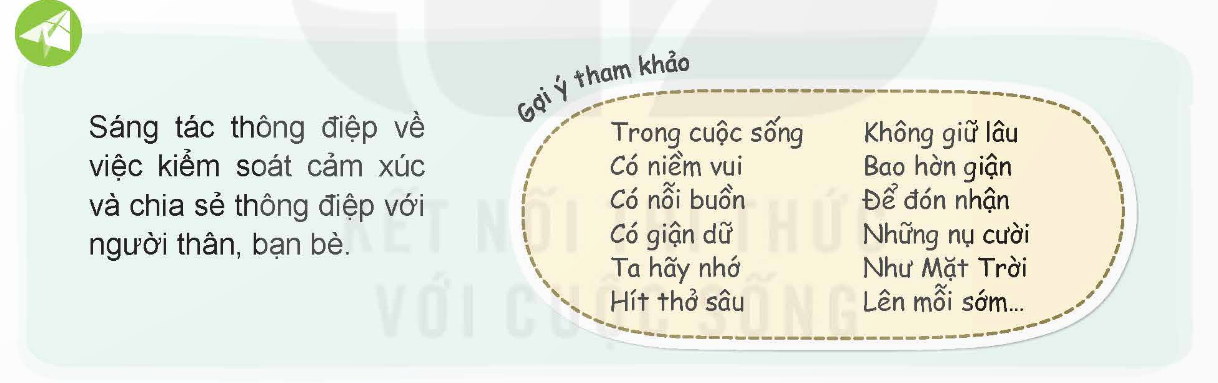 Sáng tác thông điệp về việc kiểm soát cảm xúc và chia sẻ thông điệp với người thân, bạn bè,
Không giữ lâu
Bao hờn giận
Để đón nhận
Những nụ cười
Như Mặt Trời
Lên mỗi sớm…
Trong cuộc sống
Có niềm vui
Có nỗi buồn
Có giận dữ
Ta hãy nhớ
Hít thở sâu
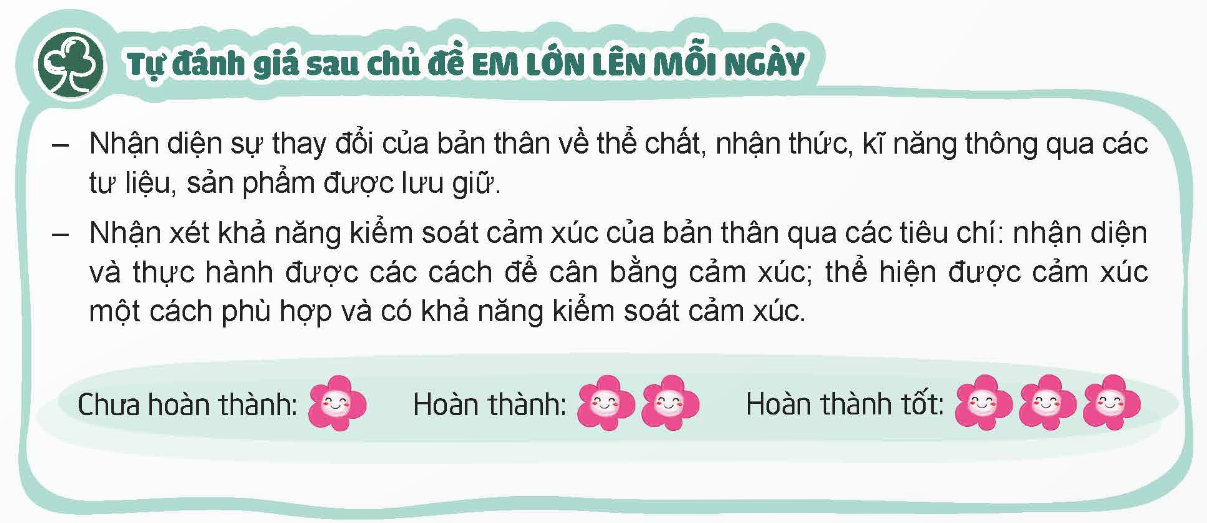 DẶN DÒ
DẶN DÒ
Chia sẻ bài học với người thân
Chuẩn bị bài học mới
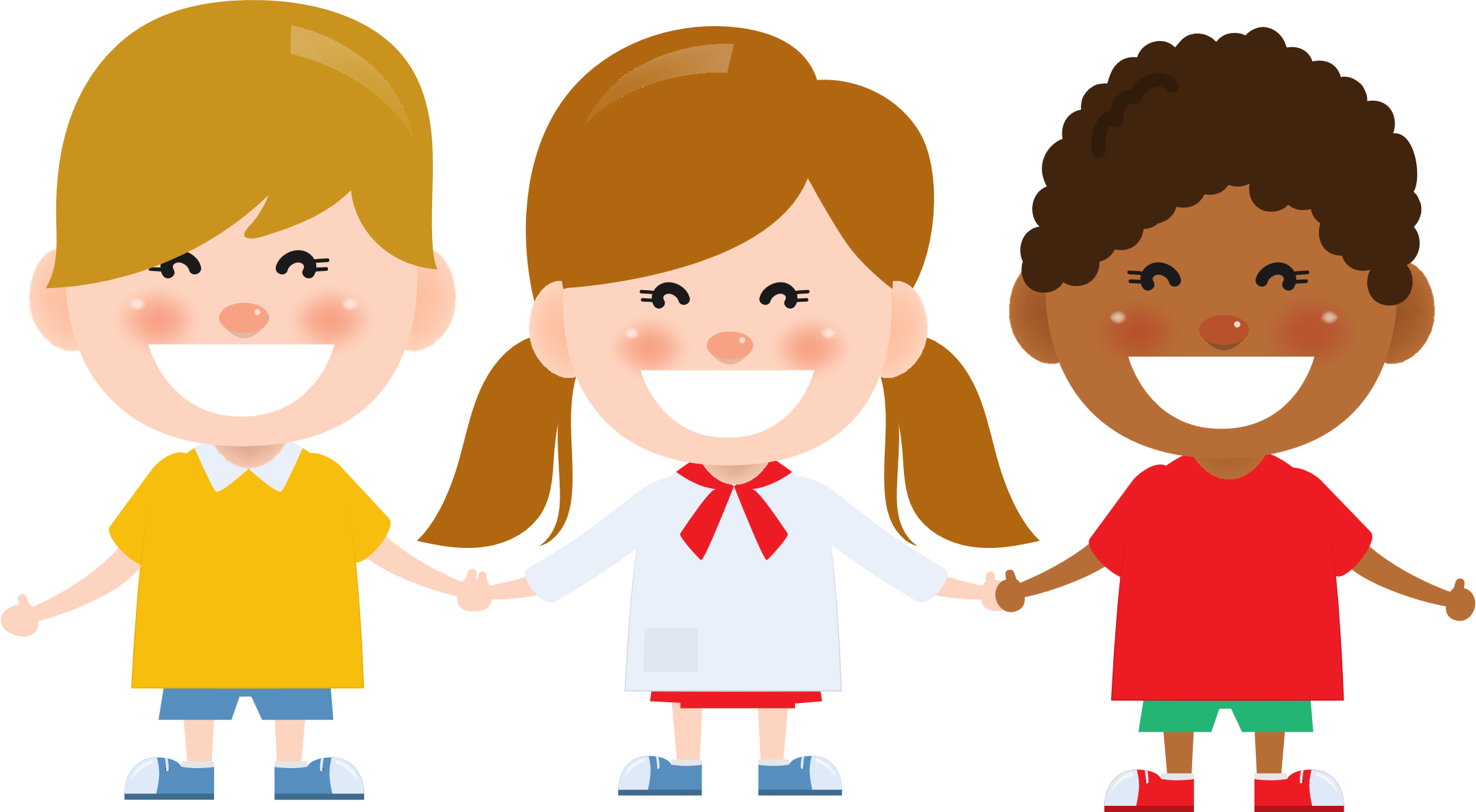 CHÚC CÁC EM HỌC TỐT!
CHÚC CÁC EM HỌC TỐT!
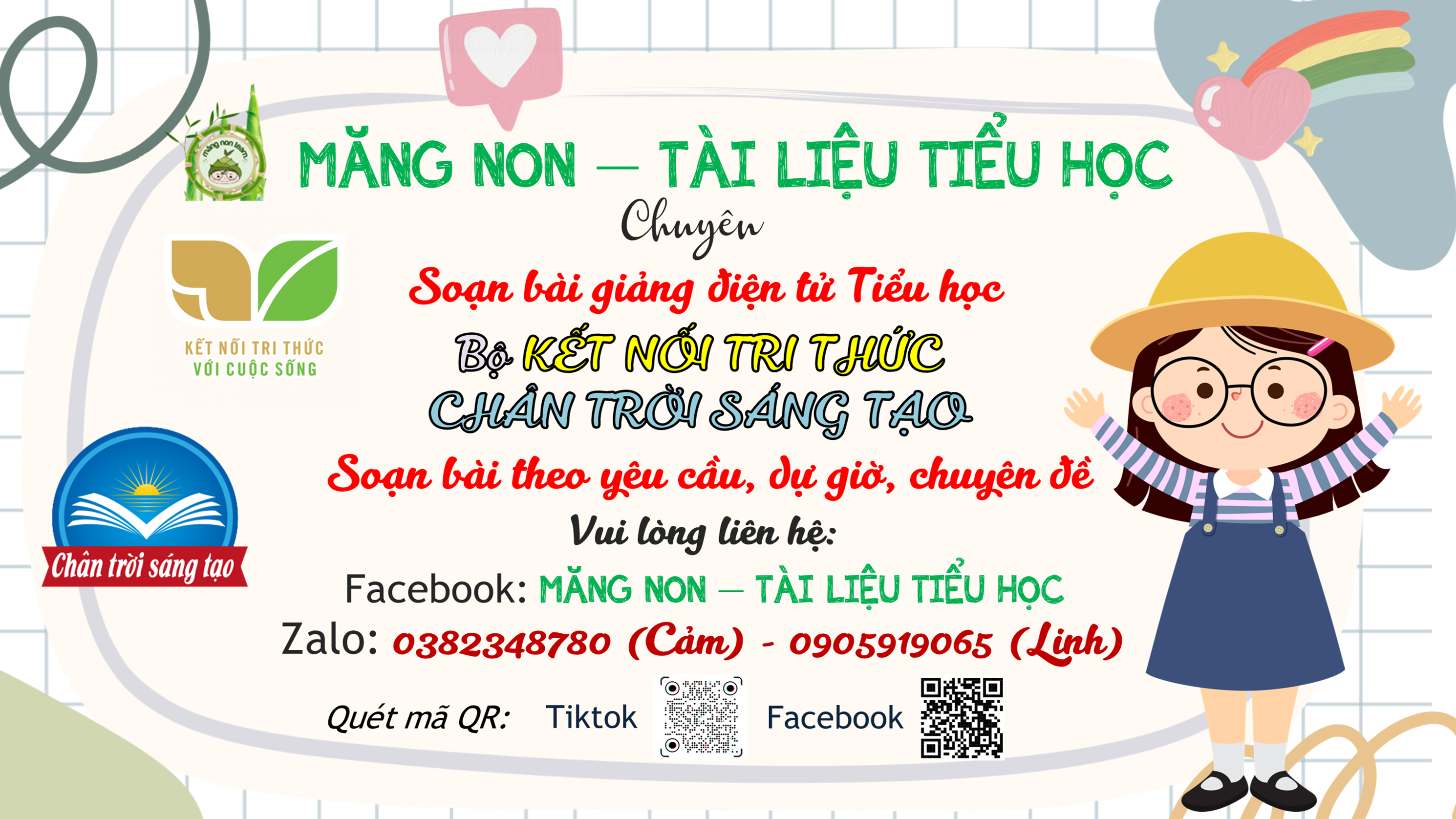